Truyền thuyết Ấn Độ kể rằng, người phát minh ra bàn cờ vua đã chọn phần thưởng là số thóc rải trên 64 ô của bàn cờ vua như sau: ô thứ nhất để 1 hạt thóc, ô thứ hai để 2 hạt, ô thứ 3 để 4 hạt, ô thứ tư để 8 hạt,… Cứ như thế, số hạt ở ô sau gấp đôi số hạt ở ô trước.
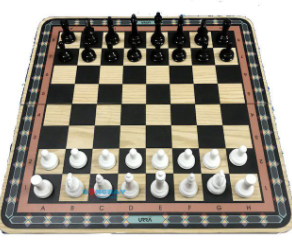 Liệu nhà vua có đủ thóc để thưởng cho nhà phát minh đó hay không?
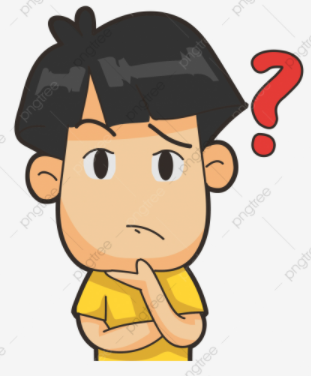 1
BÀI 6:
LŨY THỪA VỚI SỐ MŨ TỰ NHIÊN
(2 Tiết)
1. Lũy thừa với số mũ tự nhiên
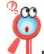 Phép nâng lên lũy thừa
Để tìm số hạt thóc ở ô thứ 8, ta phải thực hiện phép nhân có bao nhiêu thừa số 2?
HĐ1
3
1. Lũy thừa với số mũ tự nhiên
Số mũ
an
n thừa số
Cơ số
an  đọc là “ a mũ n” hoặc  “a lũy thừa n”
trong đó : a là cơ số.
                n là số mũ.
4
Phép nhân nhiều thừa số bằng nhau gọi là phép nâng lên lũy thừa.
1. Lũy thừa với số mũ tự nhiên
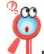 Phép nâng lên lũy thừa
Ta có. a1 = a
Chú ý.
a2 cũng được gọi là bình phương (hay bình phương của a).
a3 cũng được gọi là lập phương (hay lập phương của a).
Các số 0, 1, 4, 9, 16,.. Gọi là các số  chính phương.
5
12
22
32
42
1. Lũy thừa với số mũ tự nhiên
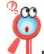 Phép nâng lên lũy thừa
Hoàn thành bảng bình phương của các số tự nhiên từ 1 đến 10.
Luyện tập 1
49
64
9
16
1
?
?
?
?
?
?
?
?
?
36
81
100
4
?
25
6
1. Lũy thừa với số mũ tự nhiên
Vận dụng
Tính số hạt thóc có trong ô thứ 7 của bàn cờ nói trong bài toán mở đầu.
Hãy viết mỗi số tự nhiên sau thành tổng giá trị các chữ số của nó bằng cách dùng các lũy thừa của 10 theo mẫu:
4 257 = 4 . 103 + 2 . 102 + 5 . 10 + 7.
a) 23 197;  			 b) 203 184.
1
2
7
1. Lũy thừa với số mũ tự nhiên
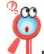 Phép nâng lên lũy thừa
Vận dụng
Giải:
a) 23 197 = 2 . 104 + 3 . 103 + 1 . 102 + 9 . 10 + 7
b) 203 184 = 2 . 105 + 3 . 103 + 1 . 102 + 8 . 10 + 4
2
1
Số hạt thóc trong ô thứ 7 là: 
2.2.2.2.2.2 = 26
8
1. Lũy thừa với số mũ tự nhiên
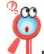 Phép nâng lên lũy thừa
Người ta đã tính được rằng tổng số thóc cần rải trên bàn cờ là 264 – 1 hạt thóc và toàn bộ khối lượng thóc này nặng tới 369 tỉ tấn. Một con số khổng lồ!
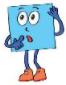 9
1. Nhân và chia hai lũy thừa cùng cơ số
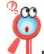 Nhân hai lũy thừa cùng cơ số
a) Viết kết quả phép nhân sau dưới dạng một lũy thừa của 7:
         72 . 73 = (7 . 7) . (7 . 7 . 7) = ?
b) Nêu nhận xét về mối liên hệ giữa các số mũ của 7 trong hai thừa số và trong tích tìm được ở câu a).
HĐ2
10
2. Nhân và chia hai lũy thừa cùng cơ số
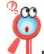 Nhân hai lũy thừa cùng cơ số
Khi nhân hai lũy thừa cùng cơ số, ta giữ nguyên cơ số và cộng các số mũ:
am . an = am+n
11
2. Nhân và chia hai lũy thừa cùng cơ số
Luyện tập 2
Viết kết quả phép tính dưới dạng một lũy thừa:
a) 53 . 57;      b) 24 . 25 . 29;     c) 102 . 104 . 106 . 108.
Giải:
a. 53 . 57 = 53+7 = 510
b. 24 . 25. 29 = 24+5+9 = 218
c. 102 . 104. 106 . 108 = 102+4+6+8 = 1020
12
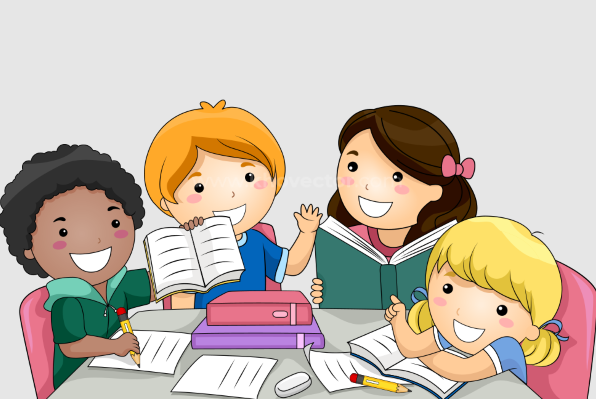 2. Nhân và chia hai lũy thừa cùng cơ số
HOẠT ĐỘNG NHÓM
a) Giải thích vì sao có thể viết 65 = 63 . 62
b) Sử dụng câu a) để suy ra 65 : 63 = 62. Nêu nhận xét về mối liên hệ giữa các số mũ của 6 trong số bị chia, số chia và thương.
c) Viết thương của phép chia 107 : 104 dưới dạng lũy thừa của 10.
HĐ3
13
2. Nhân và chia hai lũy thừa cùng cơ số
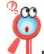 Chia hai lũy thừa cùng cơ số
14
2. Nhân và chia hai lũy thừa cùng cơ số
Luyện tập 3
Viết kết quả các phép tính dưới dạng một lũy thừa:
a) 76 : 74;     				b) 1 091100 : 1 091100 .
Giải:
a) 76 : 74 = 72
b) 1 091100: 1 091100= 1 091100-100 = 1 0910 = 1
15
LUYỆN TẬP
1.36. Viết các tích sau dưới dạng một lũy thừa:
a) 9.9.9.9.9;					b) 10.10.10.10
c) 5.5.5.25;					d) a.a.a.a.a.a
Giải:
a) 9.9.9.9.9 = 95
b) 10.10.10.10 = 104
d) a.a.a.a.a.a = a6
c) 5.5.5.25 = 5.5.5.5.5 = 55
16
LUYỆN TẬP
1.37. Hoàn thành bảng sau vào vở
?
3
?
?
4
64
?
?
35
243
7
?
27
?
17
LUYỆN TẬP
1.38. Tính: a) 25;     b) 33;     c) 52;     d) 109.
Giải:
a)  25 = 2.2.2.2.2 = 32
b) 33 = 3.3.3 = 27
c) 52 = 5.5 = 25
d) 109 = 10.10.10.10.10.10.10.10.10 = 1 000 000 000
18
LUYỆN TẬP
1.42. Tính: a) 57 . 53;				b) 58 : 54.
Giải:
b) 58 : 54 = 54
a) 57 . 53 = 510
19
VẬN DỤNG
20
PLAY
Câu 1: Chọn câu sai
B. a0 = 1
C. a1 = 0
NEXT
A
B
C
BACK
BACK
Câu 2: Tích 10. 10. 10. 100 được viết dưới dạng lũy thừa gọn nhất là?
A. 105
B. 104
C. 102
NEXT
A
B
C
BACK
BACK
Câu 3. Chọn đáp án đúng?
A. 52.53.54 =  510
B. 52. 53 = 55
C. 51 = 1
NEXT
A
B
C
BACK
BACK
Câu 4: Tính 24 + 8 ta được kết quả dưới dạng lũy thừa là?
A. 25
B. 24
C. 210
NEXT
A
B
C
BACK
BACK
Câu 5: Tìm số tự nhiên n thỏa mãn 59 : 53 = 5n?
A. n = 5
B. n = 7
C. n = 6
NEXT
A
B
C
BACK
BACK
Câu 6: Chọn đáp án sai
A. 43 > 82
B. 43  =  26
C. 34 > 25
NEXT
A
B
C
BACK
BACK
Win!!!
HƯỚNG DẪN VỀ NHÀ
Ôn lại nội dung kiến thức đã học.
Hoàn thành tiếp các bài tập còn thiếu trên lớp và làm Bài 1.44 + 1.45 – SGK- trang 20.
Chuẩn bị bài mới “Thứ tự thực hiện các phép tính”.
41
THANK YOU!!!
Tài liệu được chia sẻ bởi Website VnTeach.Com
https://www.vnteach.com
Một sản phẩm của cộng đồng facebook Thư Viện VnTeach.Com
https://www.facebook.com/groups/vnteach/
https://www.facebook.com/groups/thuvienvnteach/
42